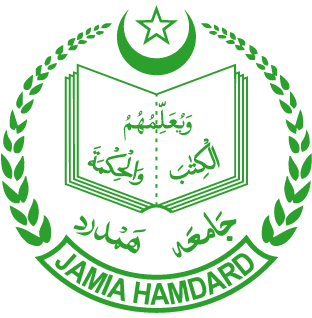 JAMIA HAMDARD
(Deemed to be University)
Hamdard Nagar, New Delhi-110062
7.1.9 Sensitization of students and employees of the institution to the constitutional obligations
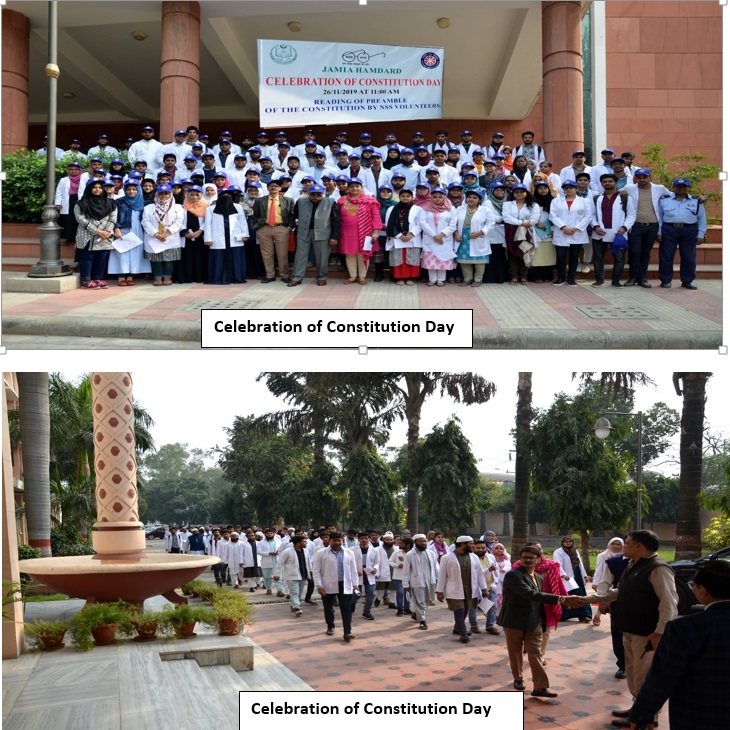 GeoTag Pictures
NSS Jamia Hamdard organised a programme on 26.11. 2019 to celebrate Constitution day. The preamble was read out and the NSS Volunteers organized a march.
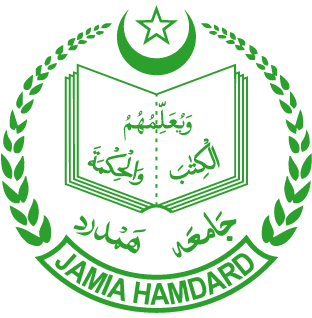 JAMIA HAMDARD
(Deemed to be University)
Hamdard Nagar, New Delhi-110062
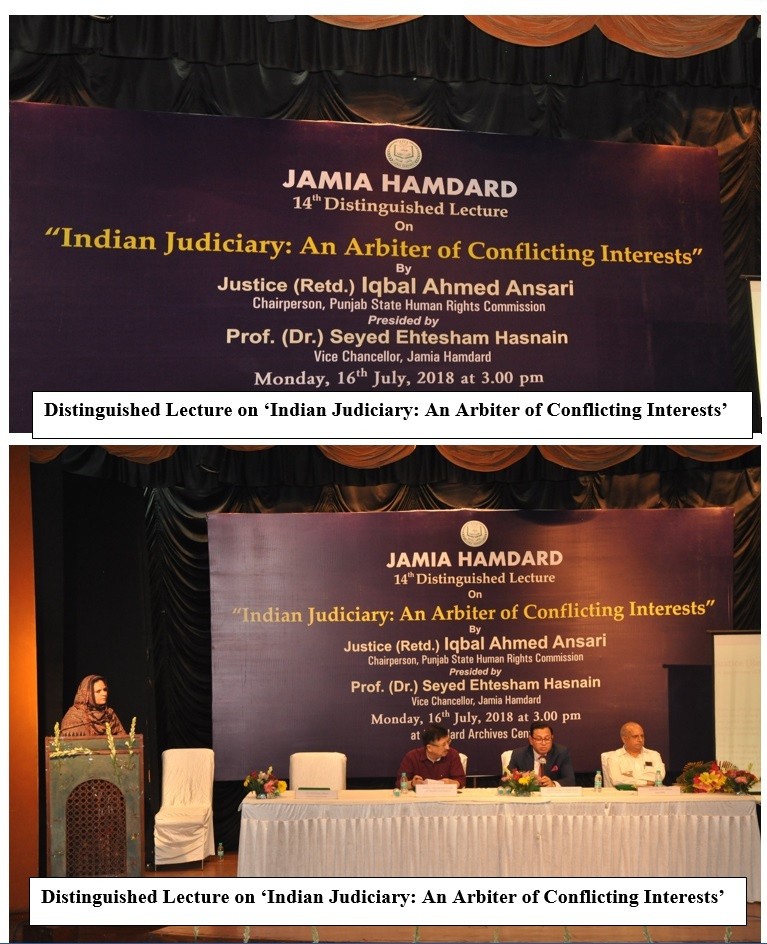 Latitude: 28.30532
Longitude: 77.15407
7.1.9 Sensitization of students and employees of the institution to the constitutional obligations
On July 16, 2018 Justice (Retd.) Iqbal Ahmed Ansari, Chairperson, Punjab State Human Rights Commission delivered a distinguished lecture on the topic ‘Indian Judiciary: An Arbiter of Conflicting Interests’ at the Convention Centre and emphatically talked about the role of judiciary in the promotion and protection of the ideals of the Constitution.
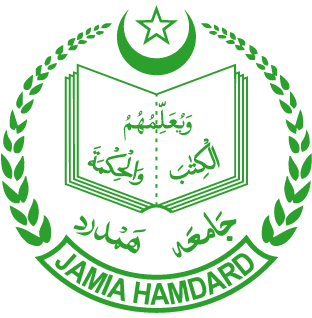 JAMIA HAMDARD
(Deemed to be University)
Hamdard Nagar, New Delhi-110062
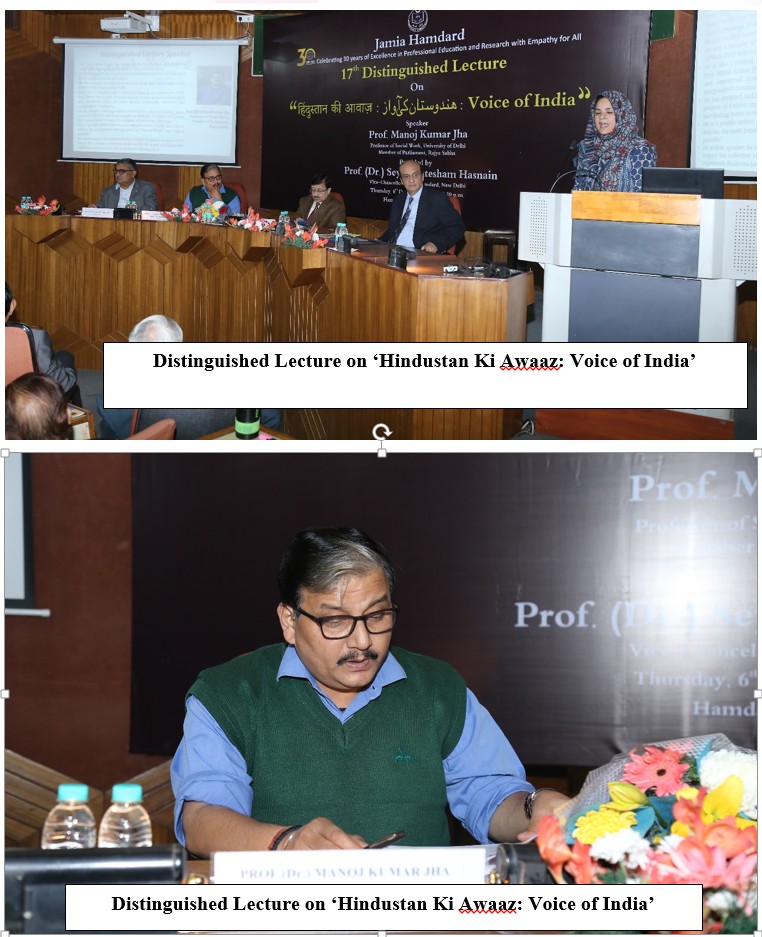 Latitude: 28.30562
Longitude: 77.15407
7.1.9 Sensitization of students and employees of the institution to the constitutional obligations
On December 6, 2018 Prof (Dr.) Manoj Kumar Jha, Professor of Social Work and Member of Parliament, Rajya Sabha delivered a distinguished Lecture on the topic ‘Hindustan Ki Awaaz:  Voice of India’ at the Convention Centre. Touching upon various aspects of the Constitution he forcefully highlighted how the survival democracy is intertwined with the preservation and protection of the Constitution.
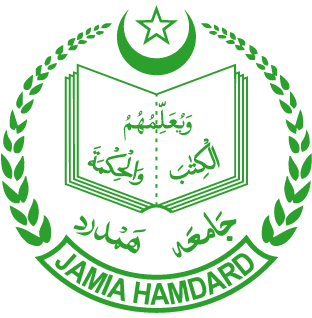 JAMIA HAMDARD
(Deemed to be University)
Hamdard Nagar, New Delhi-110062
7.1.9. Sensitization of students and employees of the institution to the constitutional obligations
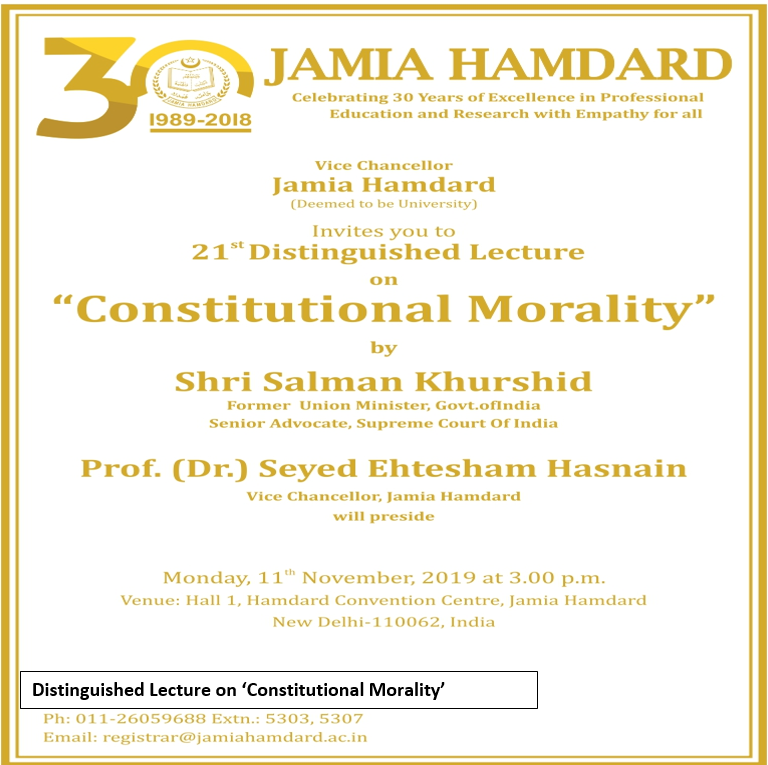 Mr. Salman Khurshid, former Cabinet Minister and a prominent and veteran politician delivered another distinguished Lecture on the topic ‘Constitutional Morality’ at the Convention Centre on November 11, 2019. He eloquently spoke about moral and political philosophy embodied in the Constitution.
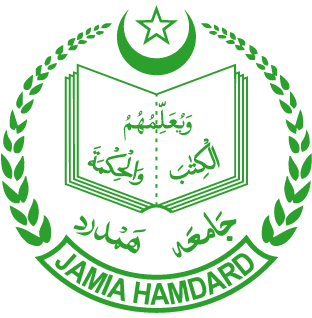 JAMIA HAMDARD
(Deemed to be University)
Hamdard Nagar, New Delhi-110062
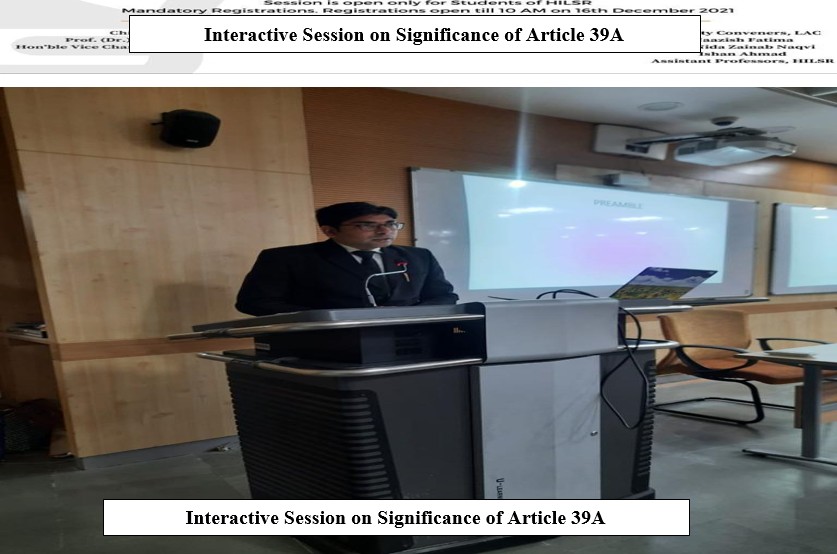 Latitude: 28.30562
Longitude: 77.15407
7.1.9. Sensitization of students and employees of the institution to the constitutional obligations
An interactive session was held on the significance of Article 39A of the Constitution at the School of Law on 16th December, 2021. Mr. Puneet Kumar Vohra who is an empanelled Advocate at Delhi State Legal Services Authority spoke about the responsibility of lawyers to provide legal aid to the poor and the needy.
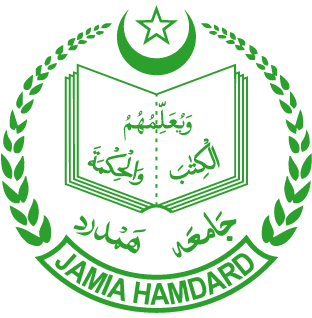 JAMIA HAMDARD
(Deemed to be University)
Hamdard Nagar, New Delhi-110062
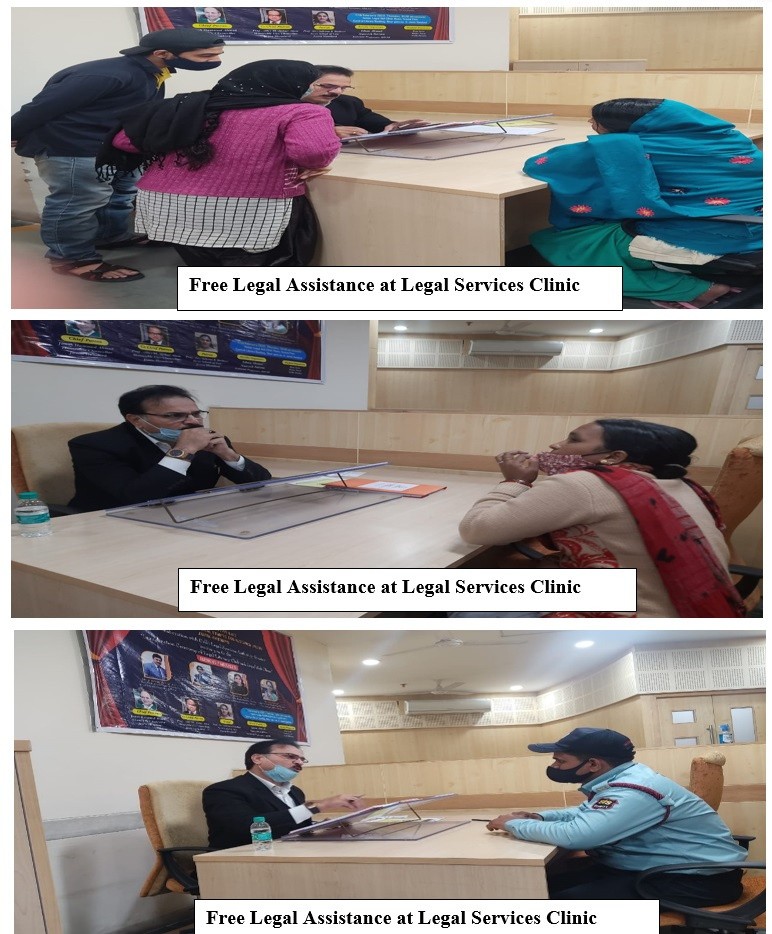 Latitude: 28.30562
Longitude: 77.15407
7.1.9. Sensitization of students and employees of the institution to the constitutional obligations
School of Law, Jamia Hamdard in collaboration with Delhi Legal Aid Services Authority (South) has established the Legal Services Clinic at Ground Floor, Central Library Building, Jamia Hamdard where practising lawyers visit to provide free legal assistance to the poor and underprivileged.
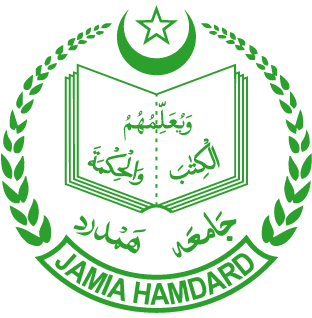 JAMIA HAMDARD
(Deemed to be University)
Hamdard Nagar, New Delhi-110062
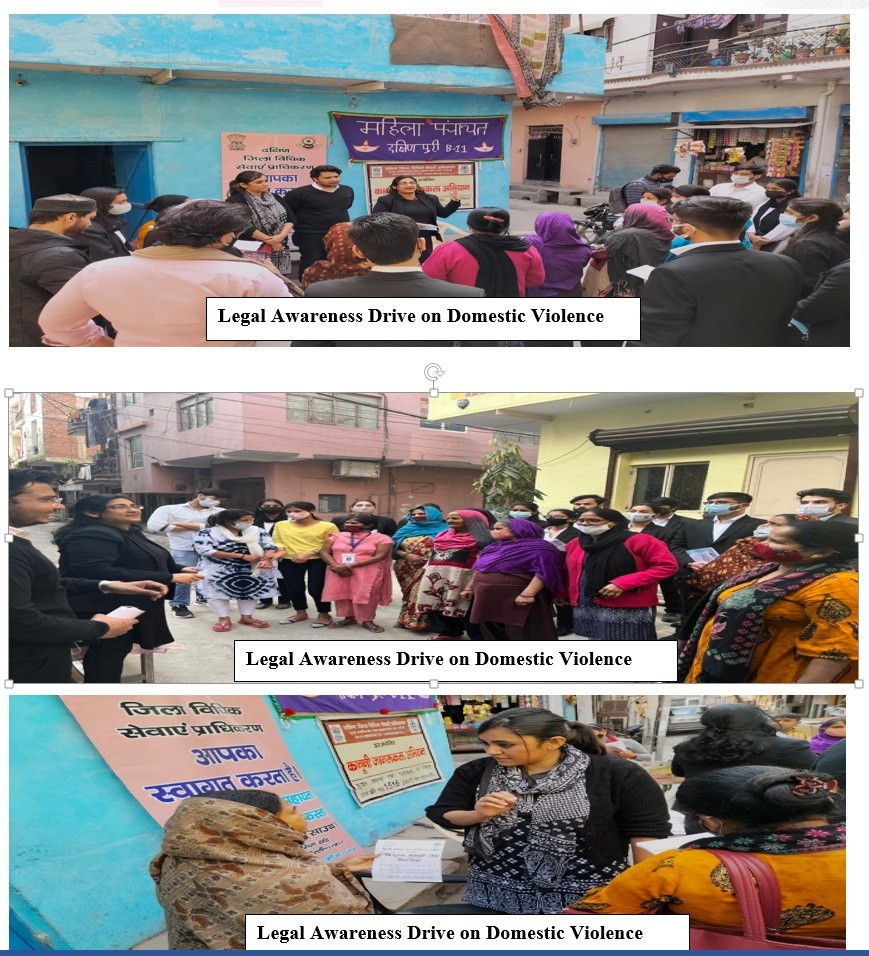 Latitude: 28.31241
Longitude: 77.15116
7.1.9 Sensitization of students and employees of the institution to the constitutional obligations
A Legal Awareness Drive on Protection of Women from Domestic Violence in collaboration with Mahila Panchayat (Dakshinpuri) was organised by School of Law on 18th February in the vicinity of Jamia Hamdard, New Delhi.
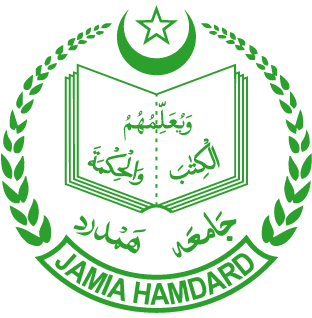 JAMIA HAMDARD
(Deemed to be University)
Hamdard Nagar, New Delhi-110062
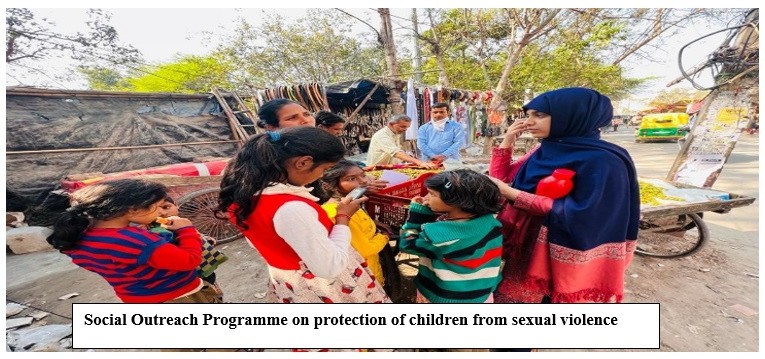 Latitude: 28.31241
Longitude: 77.15116
7.1.9. Sensitization of students and employees of the institution to the constitutional obligations
A Social Outreach Programme was organised by School of Law on protection of children from sexual violence 9th March, 2022 in the vicinity of Jamia Hamdard, New Delhi.
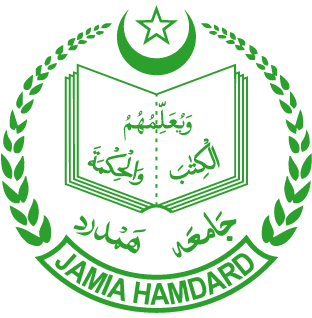 JAMIA HAMDARD
(Deemed to be University)
Hamdard Nagar, New Delhi-110062
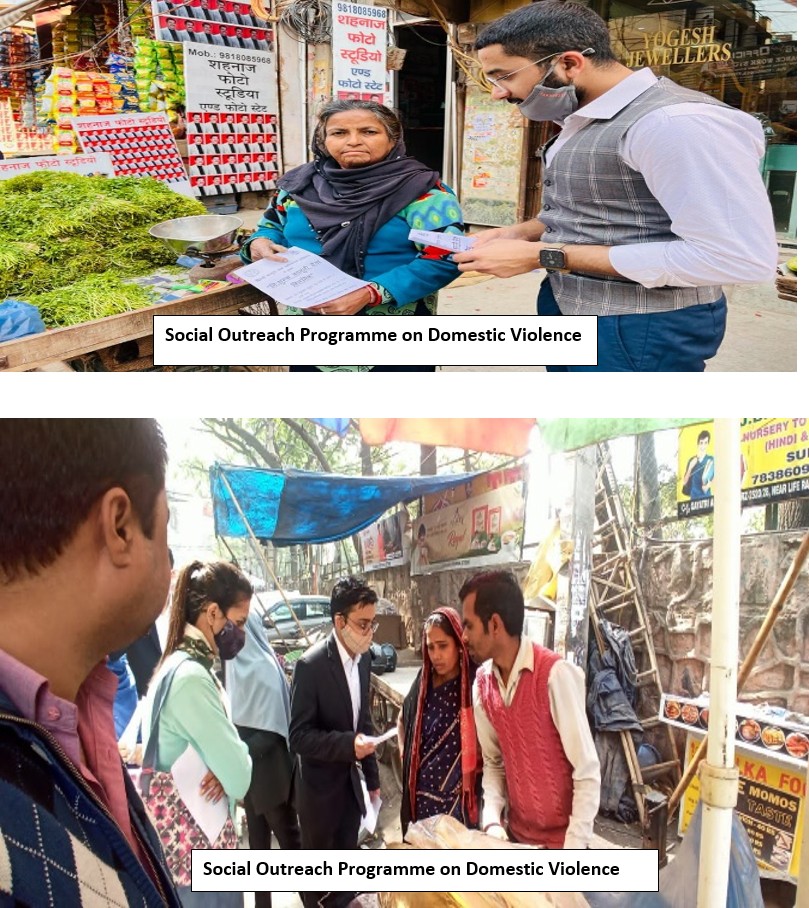 Latitude: 28.31241
Longitude: 77.15116
7.1.9. Sensitization of students and employees of the institution to the constitutional obligations
A social outreach Programme was organised by School of Law on domestic violence  on 16th March, 2022 in the vicinity of Jamia Hamdard, New Delhi.
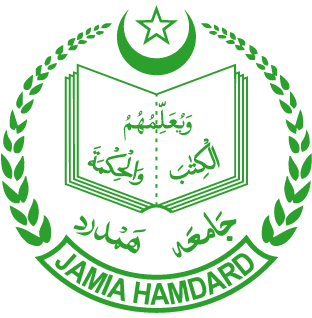 JAMIA HAMDARD
(Deemed to be University)
Hamdard Nagar, New Delhi-110062
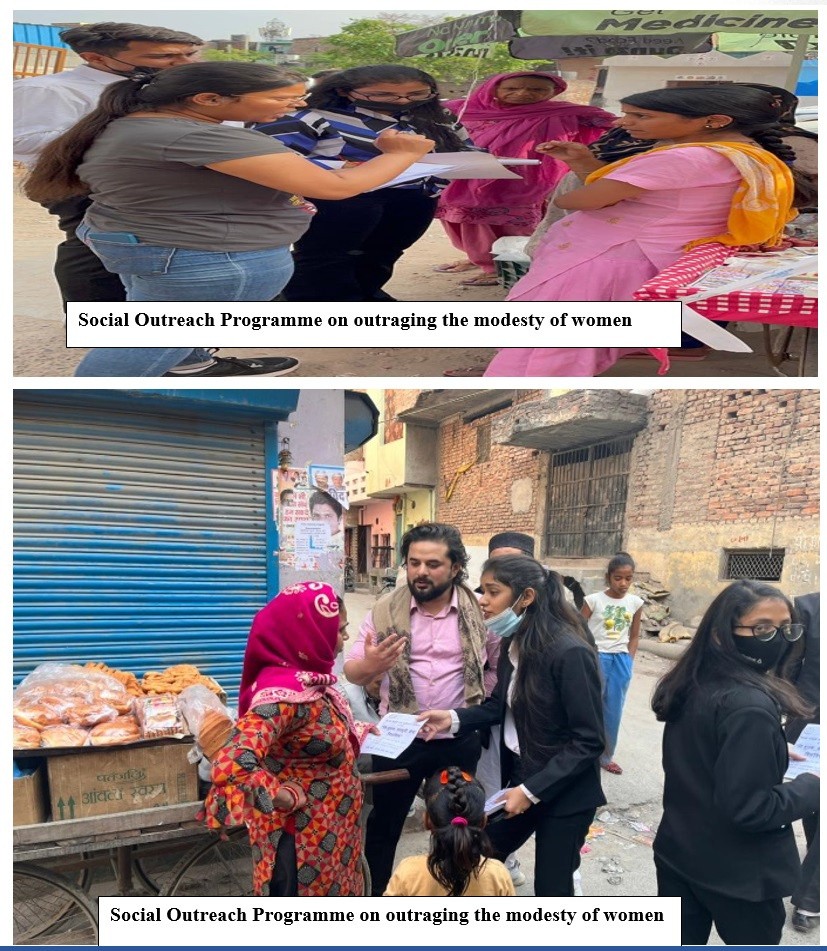 Latitude: 28.31241
Longitude: 77.15116
7.1.9. Sensitization of students and employees of the institution to the constitutional obligations
A Social Outreach Programme was organised by School of Law on outraging the modesty of women organised on 23rd March, 2022 in the vicinity of Jamia Hamdard, New Delhi.
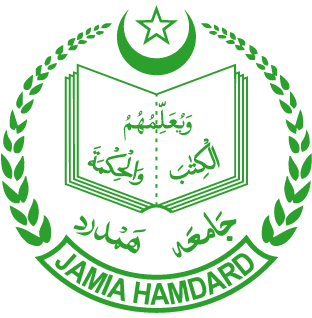 JAMIA HAMDARD
(Deemed to be University)
Hamdard Nagar, New Delhi-110062
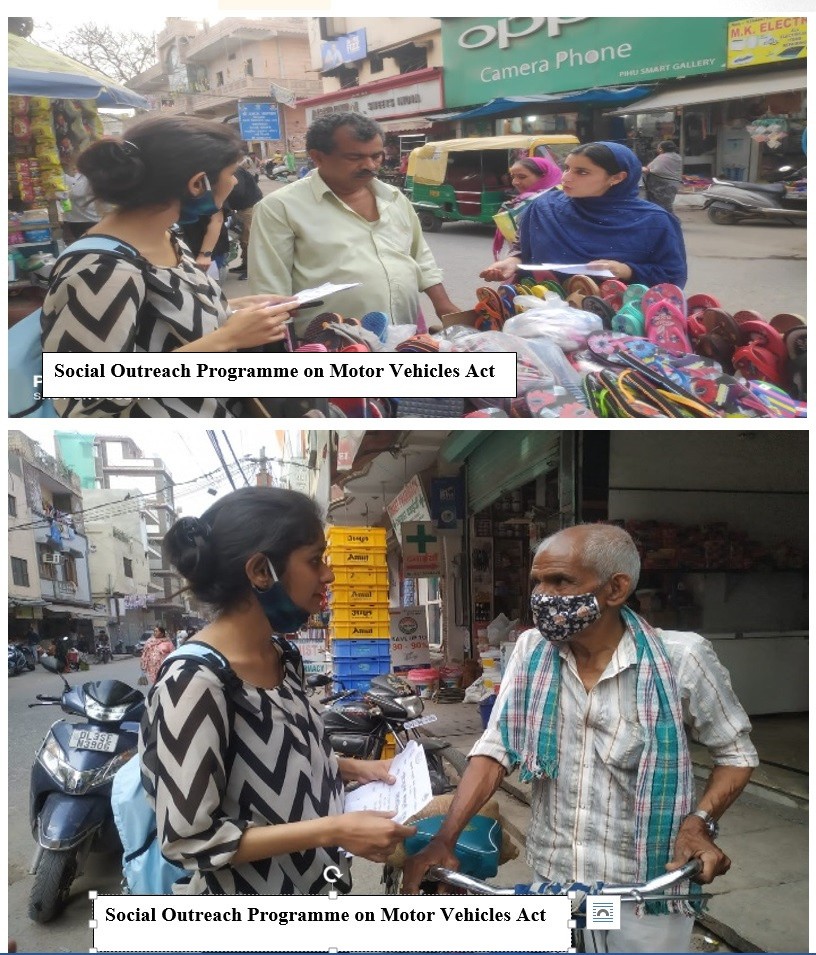 Latitude: 28.31241
Longitude: 77.15116
7.1.9. Sensitization of students and employees of the institution to the constitutional obligations
A Social Outreach Programme on Motor Vehicles Act was organised by School of Law on 8th April, 2022 in the vicinity of Jamia Hamdard, New Delhi.
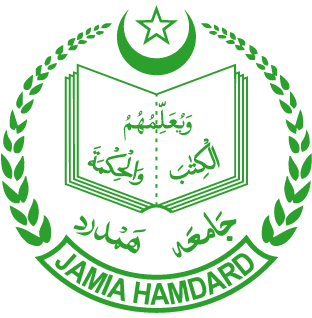 JAMIA HAMDARD
(Deemed to be University)
Hamdard Nagar, New Delhi-110062
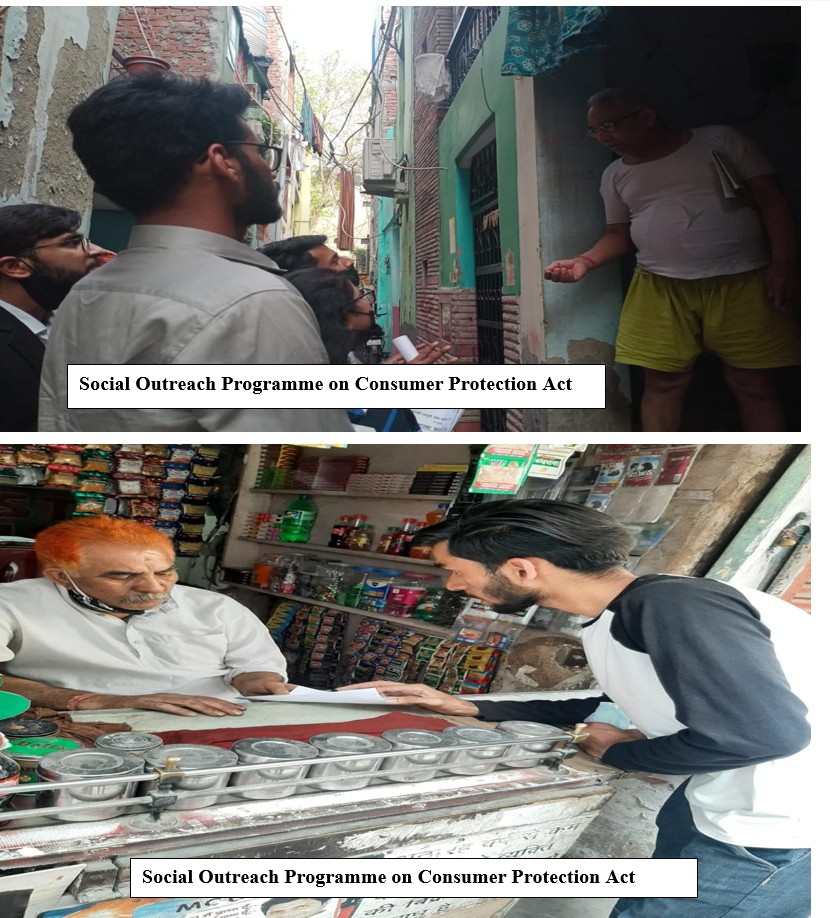 Latitude: 28.31241
Longitude: 77.15116
7.1.9. Sensitization of students and employees of the institution to the constitutional obligations
A Social Outreach Programme was organised by School of Law on Consumer Protection Act on 16th May, 2022 in the vicinity of Jamia Hamdard, New Delhi.
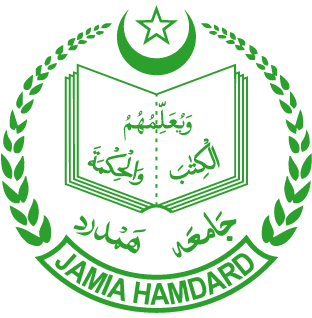 JAMIA HAMDARD
(Deemed to be University)
Hamdard Nagar, New Delhi-110062
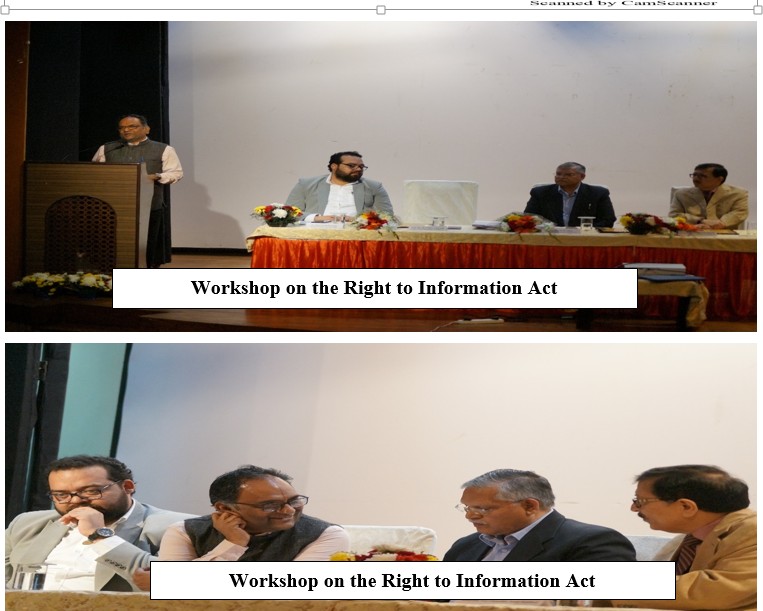 Latitude: 28.30562
Longitude: 77.15407
7.1.9. Sensitization of students and employees of the institution to the constitutional obligations
School of Law organised a workshop on right to information act on 19th November, 2019 to create awareness about right to information. A large number of participants attended the workshop. Two former Central Information Commissioners, Prof. Sridhar Acharya and Prof. M. M Ansari graced the occasion and spoke about how to meaningfully exercise right to information outlining the link between the right to information and rights guaranteed under the Constitution.
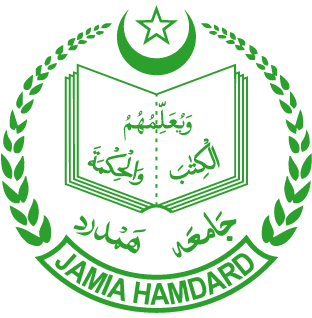 JAMIA HAMDARD
(Deemed to be University)
Hamdard Nagar, New Delhi-110062
7.1.9. Sensitization of students and employees of the institution to the constitutional obligations
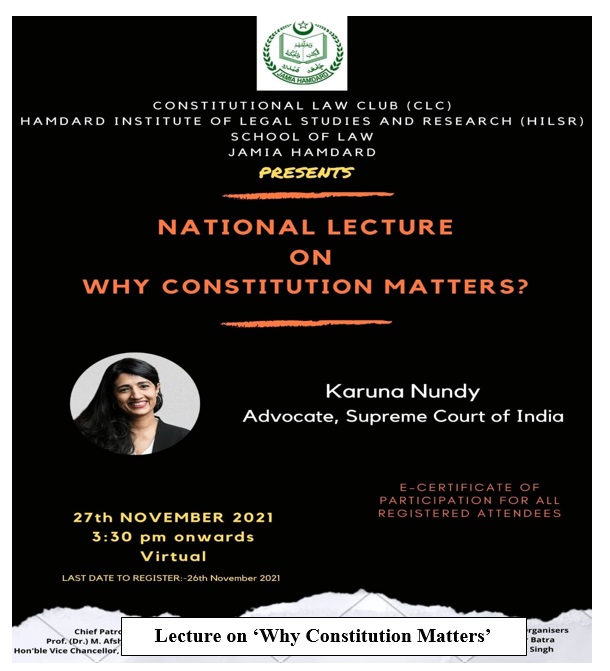 School of Law organised an online lecture by Karuna Nundy, a distinguished advocate of the Supreme Court of India on ‘Why Constitution Matters’. Ms. Nundy eloquently spoke about the importance of the Constitution in safeguarding guaranteeing the basic civil and political rights to the citizens of India.
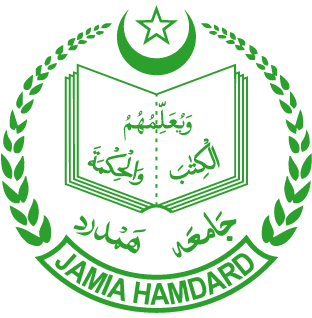 JAMIA HAMDARD
(Deemed to be University)
Hamdard Nagar, New Delhi-110062
7.1.9. Sensitization of students and employees of the institution to the constitutional obligations
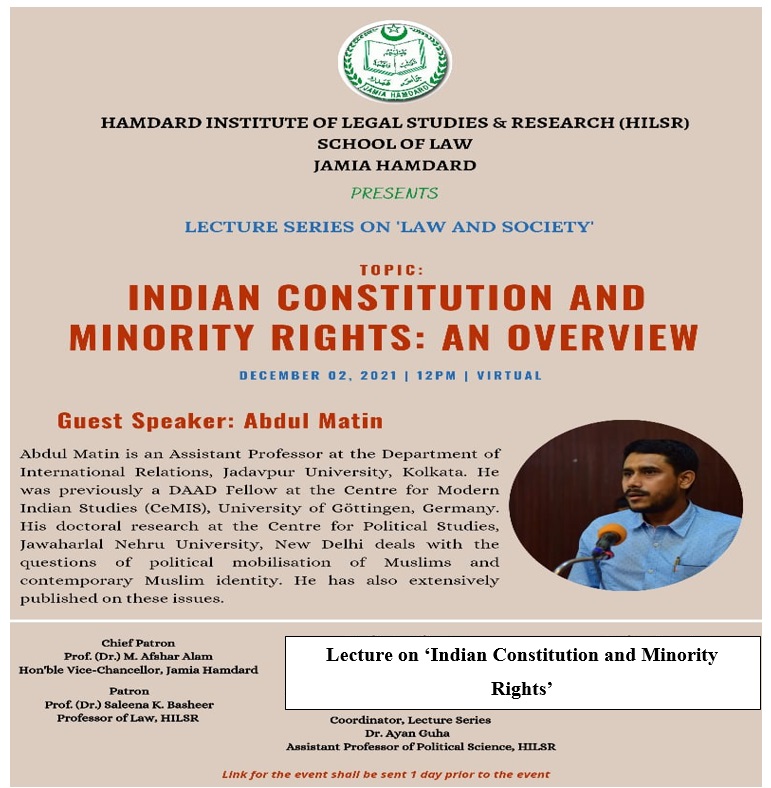 School of Law organised an online lecture by Abdul Matin, Assistant Professor, Department of International Relations, Jadavpur University, Kolkata on ‘Indian Constitution and Minority Rights’   on 2nd December, 2021. The speaker eloquently spoke about the theoretical and practical implications of the relevant provisions of the Indian Constitution with regard to the rights of the minorities.
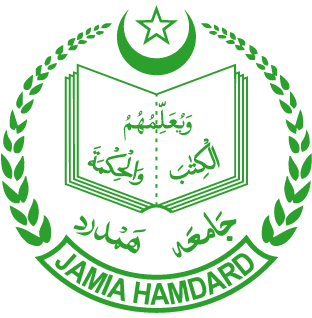 JAMIA HAMDARD
(Deemed to be University)
Hamdard Nagar, New Delhi-110062
7.1.9 Sensitization of students and employees of the institution to the constitutional obligations
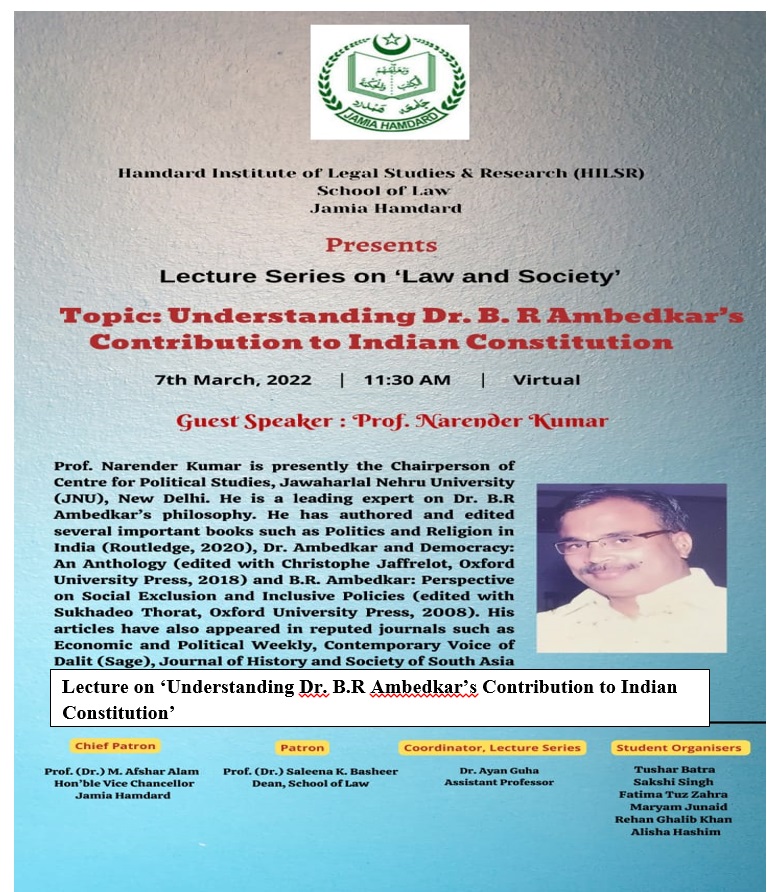 School of Law organised an online lecture on ‘Understanding Dr. B.R Ambedkar’s Contribution to Indian Constitution’ by Prof. Narender Kumar, Chairperson of Centre for Political Studies, Jawaharlal Nehru University (JNU), New Delhi on 7th March, 2022. The speaker emphatically highlighted how the Indian Constitution was shaped by the political and ideological convictions of Dr. Br. Ambedkar.
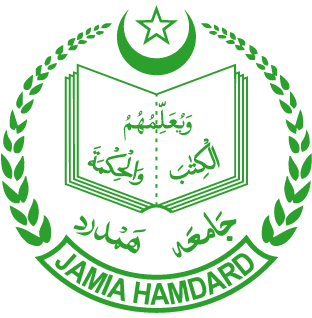 JAMIA HAMDARD
(Deemed to be University)
Hamdard Nagar, New Delhi-110062
7.1.9 Sensitization of students and employees of the institution to the constitutional obligations
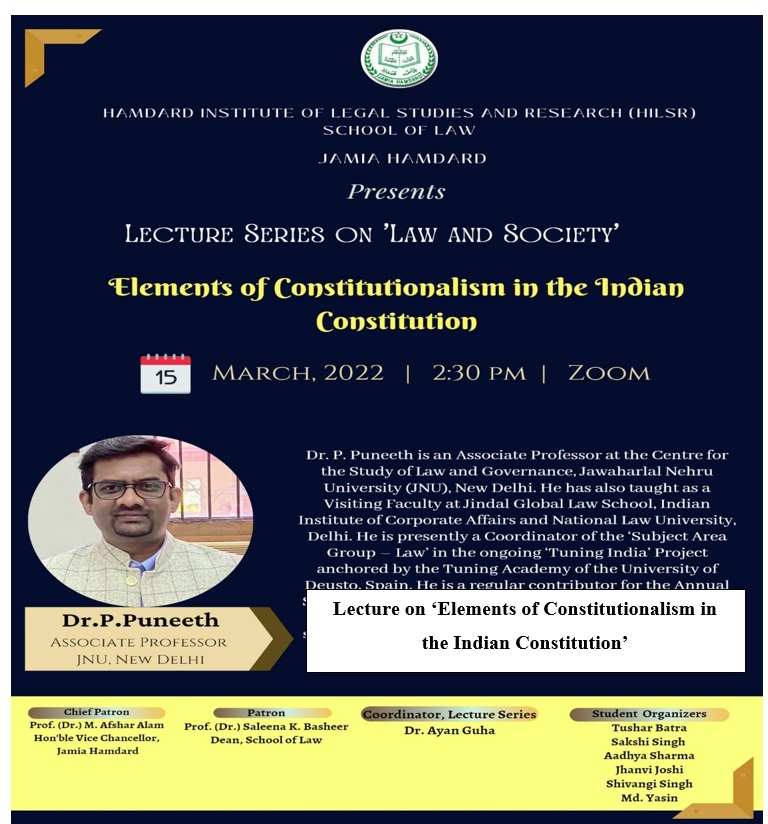 School of Law organised an online lecture on ‘Elements of Constitutionalism in the Indian Constitution’ by Dr. P. Puneeth, Associate Professor, Centre for the Study of Law and Governance, Jawaharlal Nehru University, New Delhi. Dr. Puneeth insightfully explained how the Indian Constitution is an embodiment of the true spirit of Constitutionalism.